MATLAB- Simulink
Kun-Yen Chiu
Example 3.3 Inverted pendulum control
Step 1. Used MATLAB to transfer the transfer function from state space
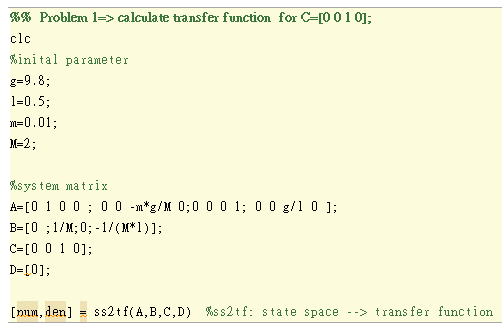 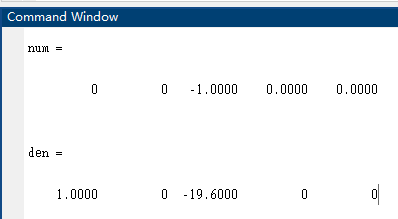 System matrix:
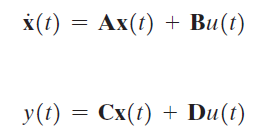 Step 2. Open Simulink
Home Simulink Blank Model (create new model)save it!!
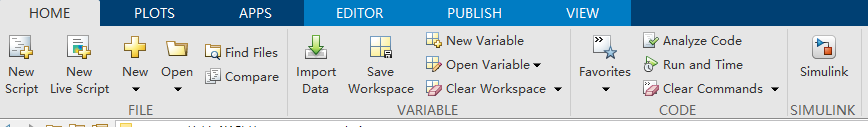 Once you save the model, 
you can search the function blocks from library Browser
You will need the following function blocks:
Signal BuilderAdd
Constant
Product
Gain
Step
Transfer Fcn
Scope (see output result)
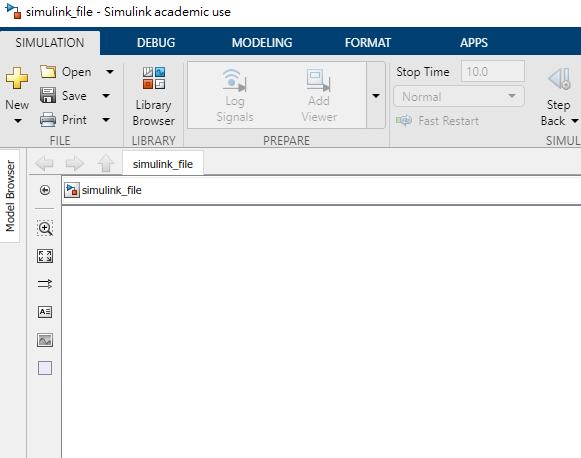 Step 3. Create Block Diagram
num = [0         0 	-1      	 0	     0]
den =   [1         0 	-19.6         0   	     0]
C =[0 0 1 0]
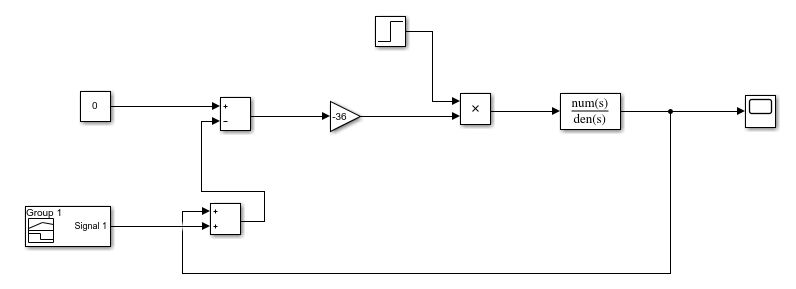 +-
After designing the block diagram, 
Press Run and click the scope to see the result
K value (ex: -36)
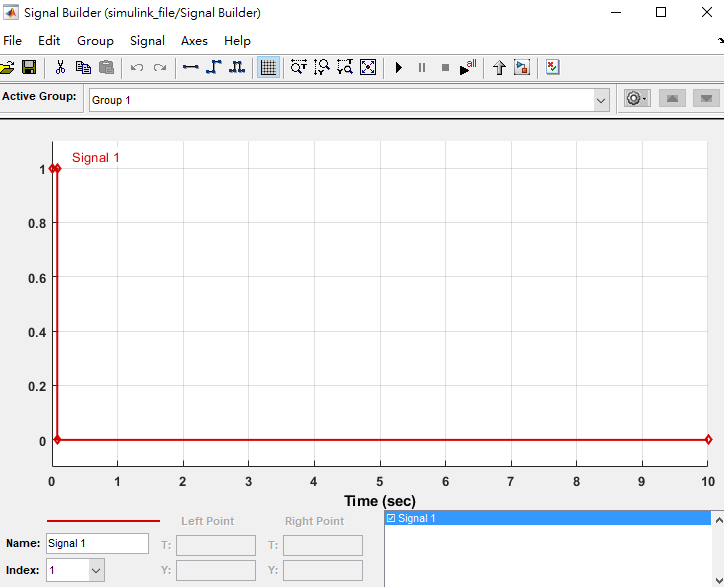 ++
For Signal Builder
You can set
for t= 0~0.1
	y=1
else 
	y=0

to simulate initial condition
Output Result
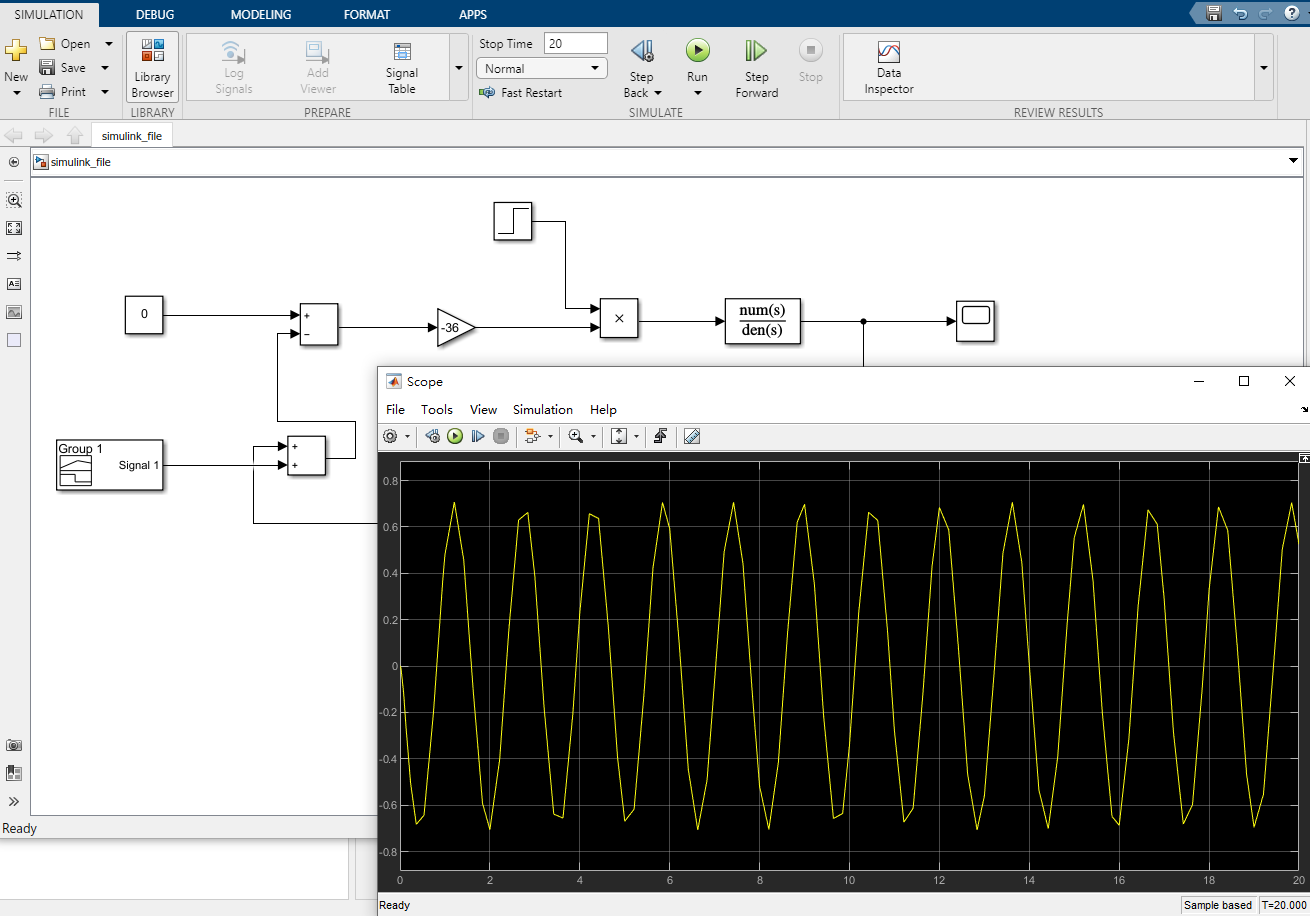 Change the time if you want
Problem 2: ODE45 Reference
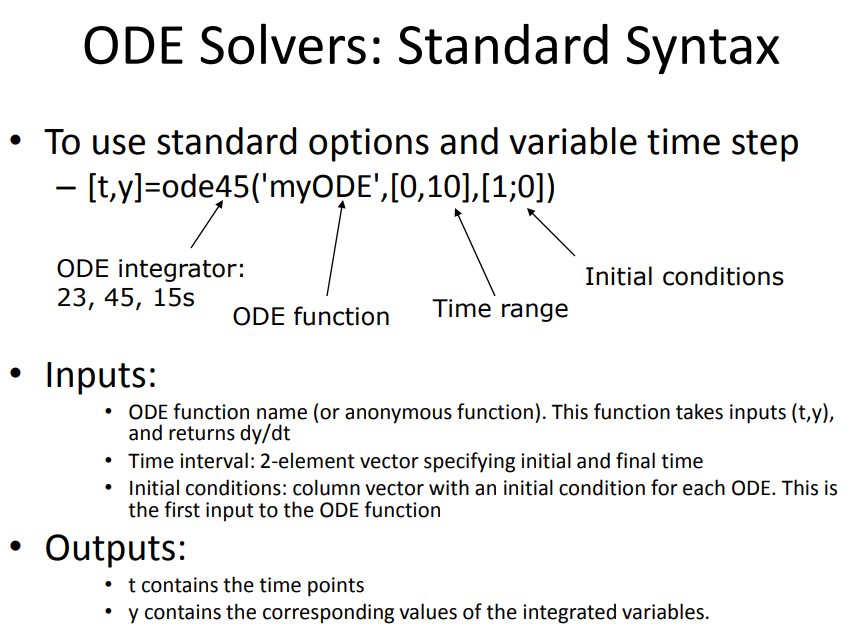 More info:
https://www.mathworks.com/help/matlab/ref/ode45.html
Problem 2 reference
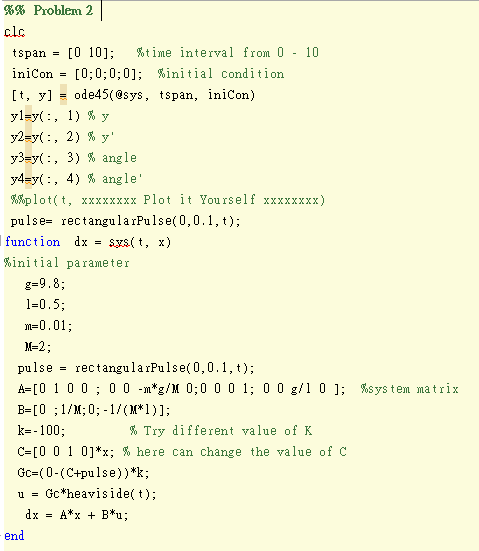 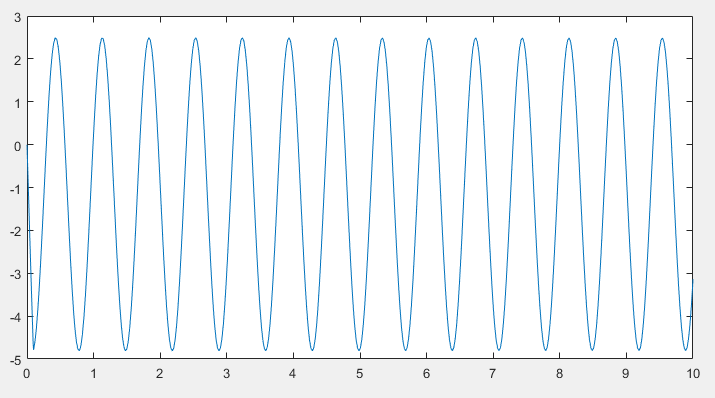